КАРТОЧНАЯ ИГРА#БУДЬ СМЕЛЫМ
1
ПРАВИЛА ИГРЫ 1
Цель игры: 
Создать дискуссию, в ходе которой участники смогут найти решения для ситуаций, описанных на карточках. Мы подобрали такие ситуации, с которыми школьники могут столкнуться в реальной жизни, оказавшись в роли одного из героев. Игра поможет школьникам понять скрытый смысл описанных ситуаций, развить критическое мышление и умение работать в команде.  
#критическое мышление #навыки сотрудничества





8 ролей: Исполнитель, Пострадавший, Подстрекатель, Утешитель, Безразличный, Вмешивающийся, Критик, Голос разума.
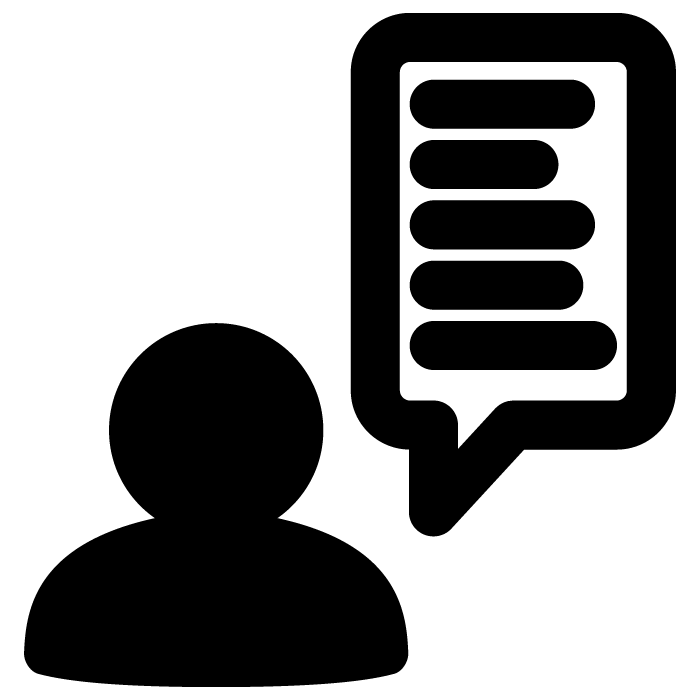 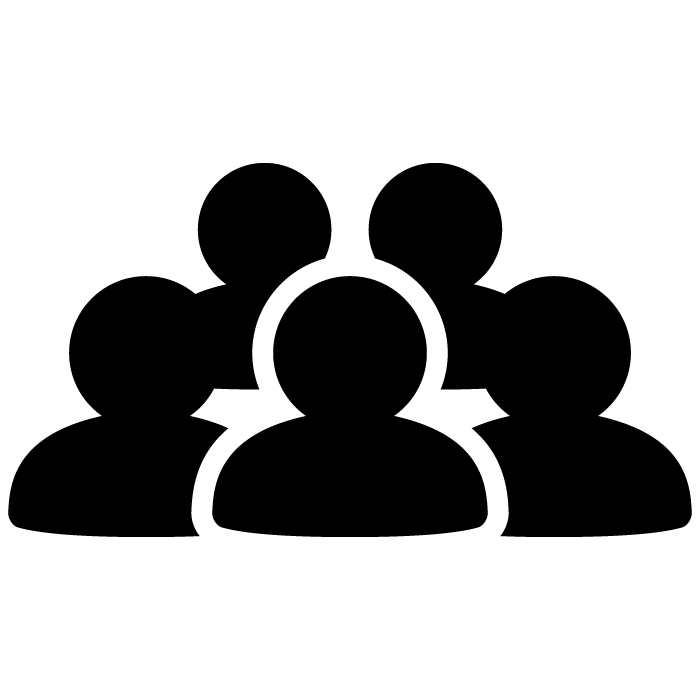 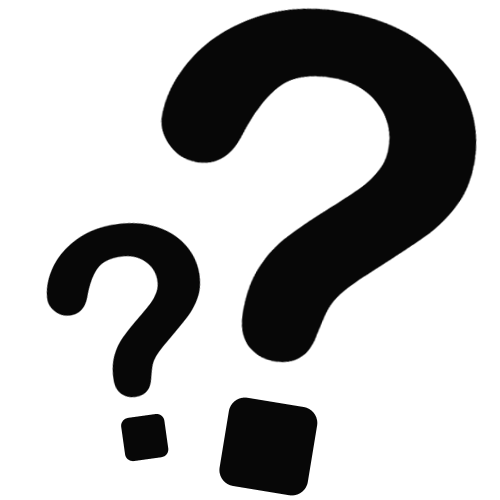 Ведущий игры – учитель
5-8 игроков
10-14+ лет
11+1 ситуаций
2
ПРАВИЛА ИГРЫ 2
Перемешайте ролевые карточки и разделите их между игроками. Понятна ли роль?
Голоса разума, кладет на стол карточку с ситуацией и зачитывает её.
В течение 1-2 минут каждый игрок может в тишине подумать над ситуацией и вопросами на ролевой карточке. 
Начинает Исполнитель (N1) – при помощи вопросов на карточке рассказывает, о чем он думал, как себя вел в ситуации, описанной на карточке.
Продолжают по очереди в соответствии с номерами ролей (в порядке возрастания).
Дискуссию завершает Голос разума, который своими словами резюмирует все сказанное ранее и предлагает решение для ситуации.
Голосование – поднимают руку те, кто за предложенное решение. 
ВСЕ ЗА -> новая ситуация
ВСЕ ПРОТИВ -> все игроки заново берут слово, чтобы повлиять на решение. Новое голосование.
Новая ситуация, перед обсуждением которой распределяются роли.
3
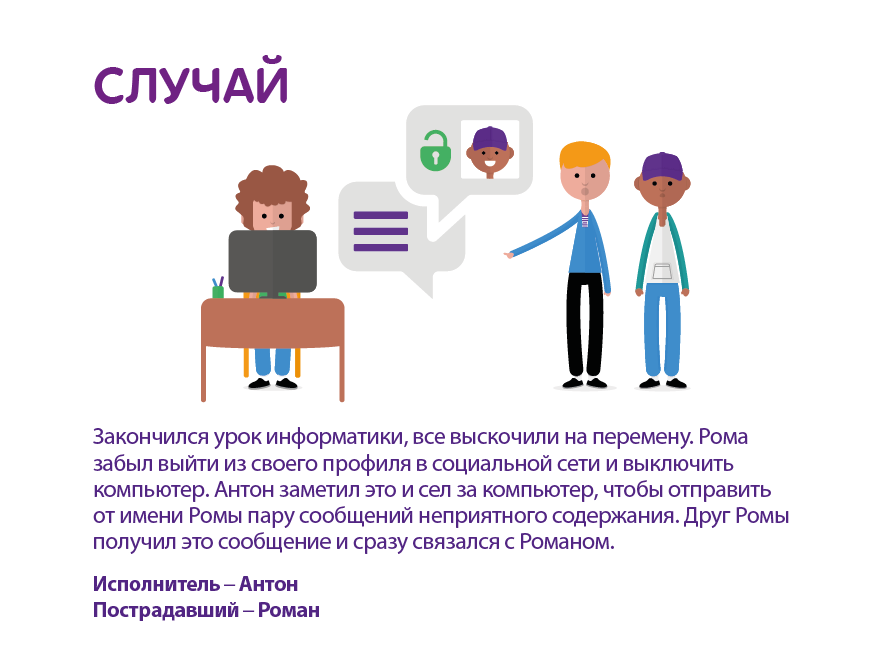 4
2018-02-20
Confidentiality class    Relation    Identifier    Version    Status
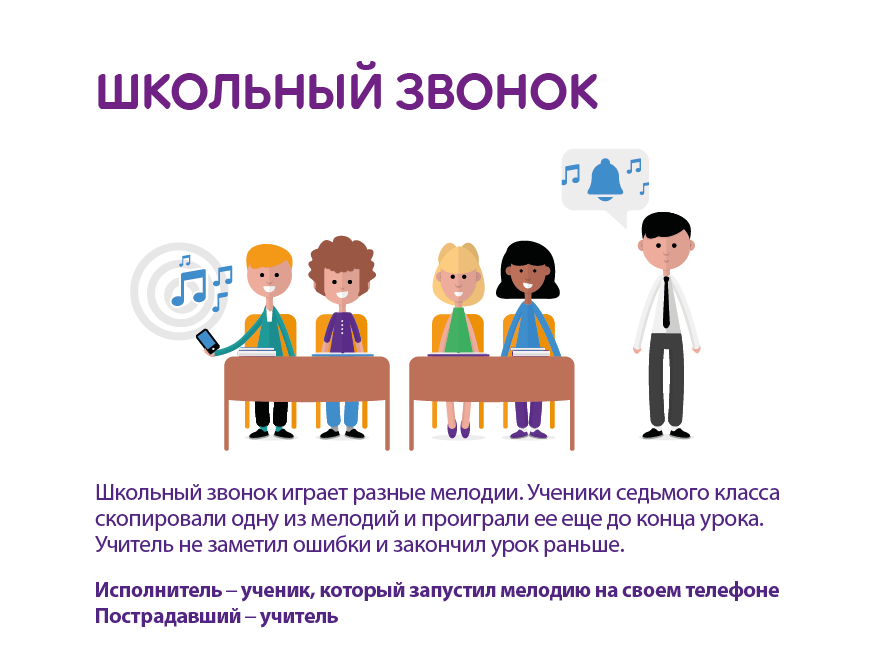 5
2018-02-20
Confidentiality class    Relation    Identifier    Version    Status
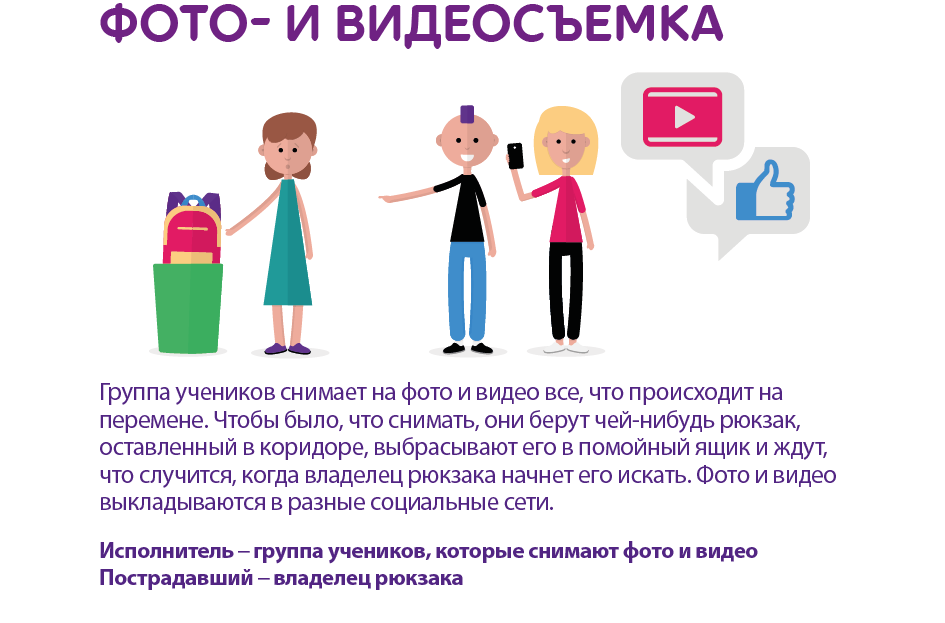 6
2018-02-20
Confidentiality class    Relation    Identifier    Version    Status
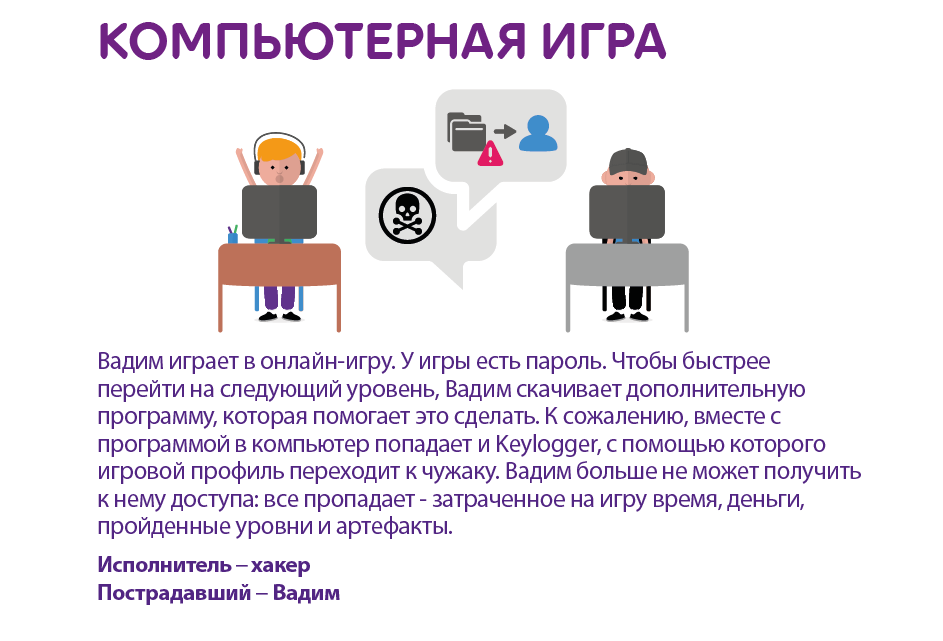 7
2018-02-20
Confidentiality class    Relation    Identifier    Version    Status
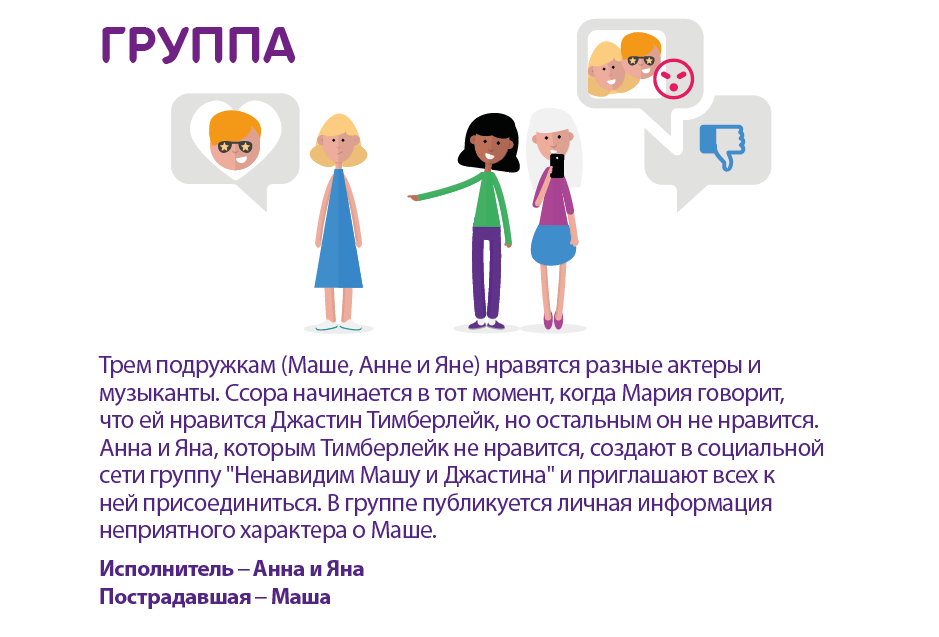 8
2018-02-20
Confidentiality class    Relation    Identifier    Version    Status
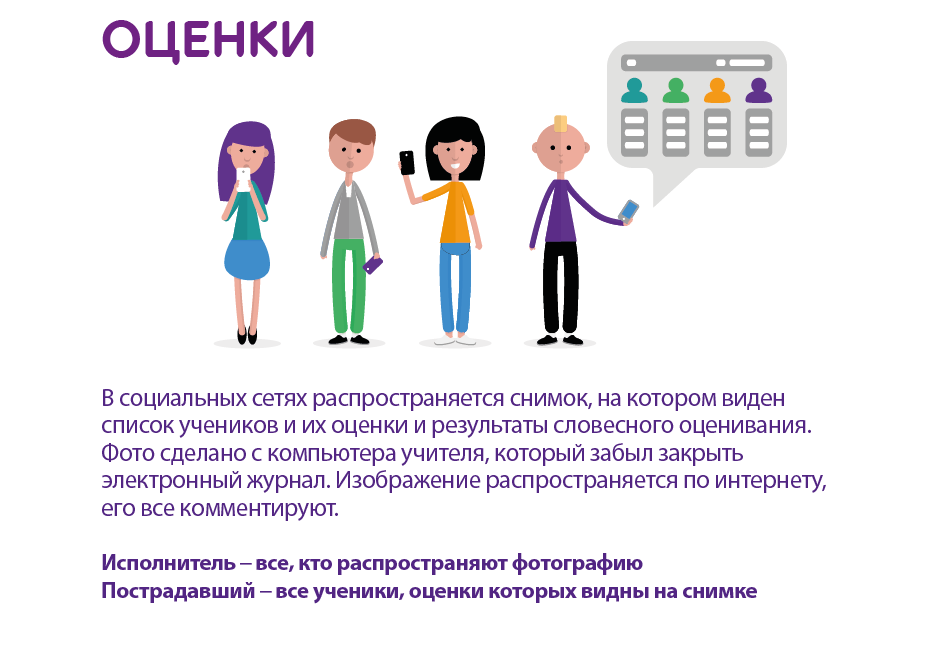 9
2018-02-20
Confidentiality class    Relation    Identifier    Version    Status
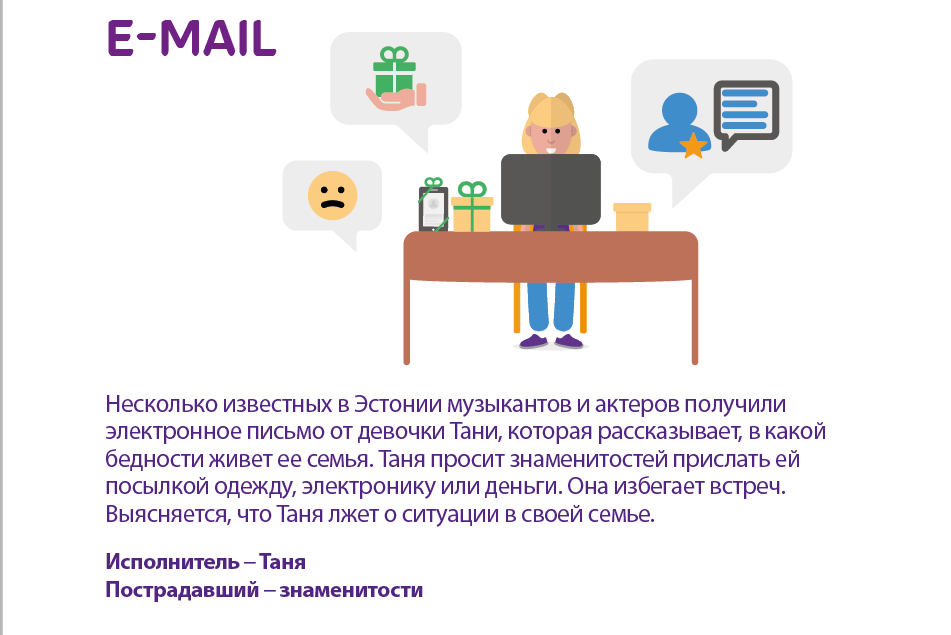 10
2018-02-20
Confidentiality class    Relation    Identifier    Version    Status
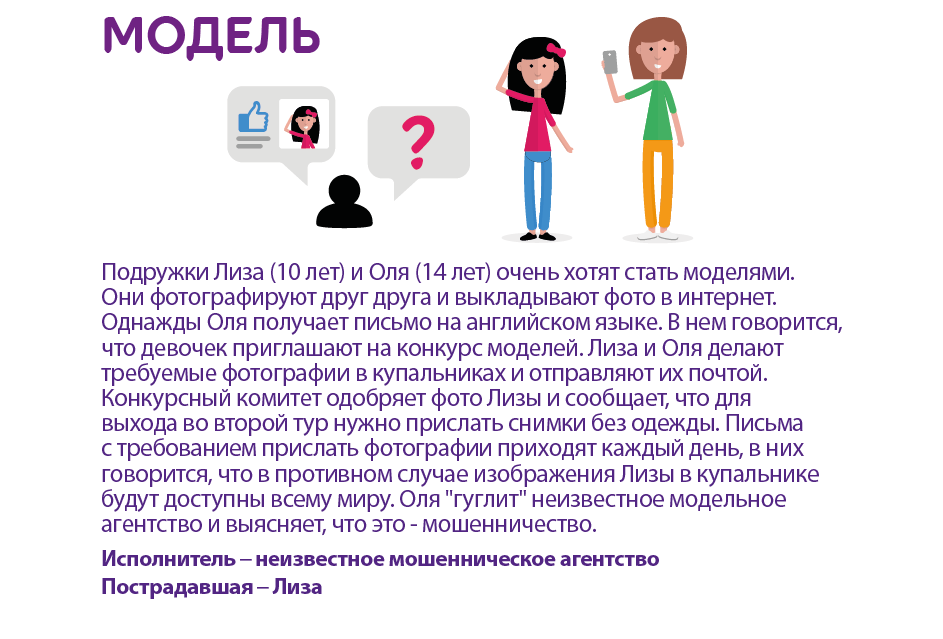 11
2018-02-20
Confidentiality class    Relation    Identifier    Version    Status
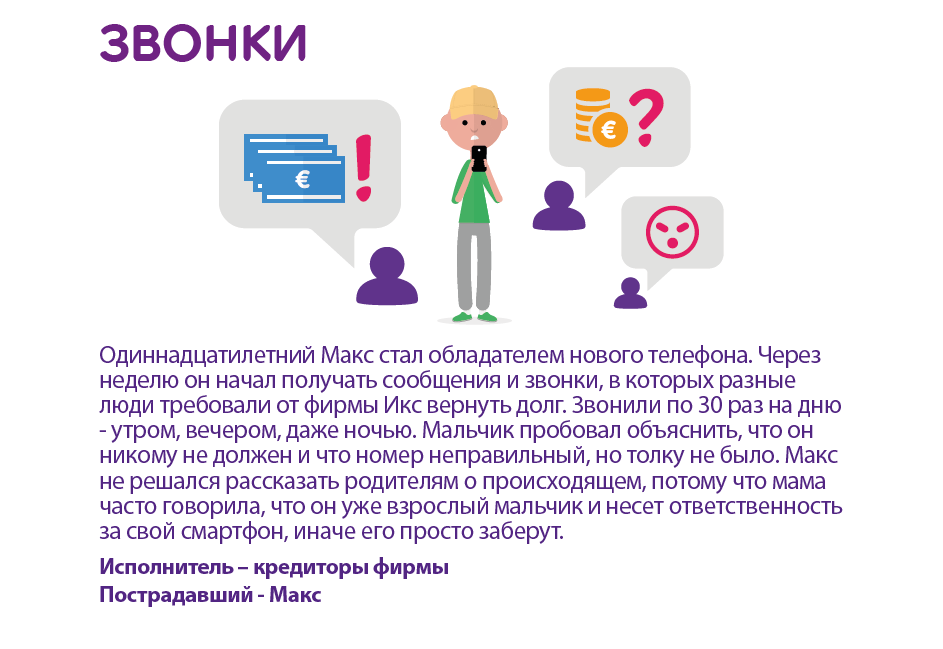 12
2018-02-20
Confidentiality class    Relation    Identifier    Version    Status
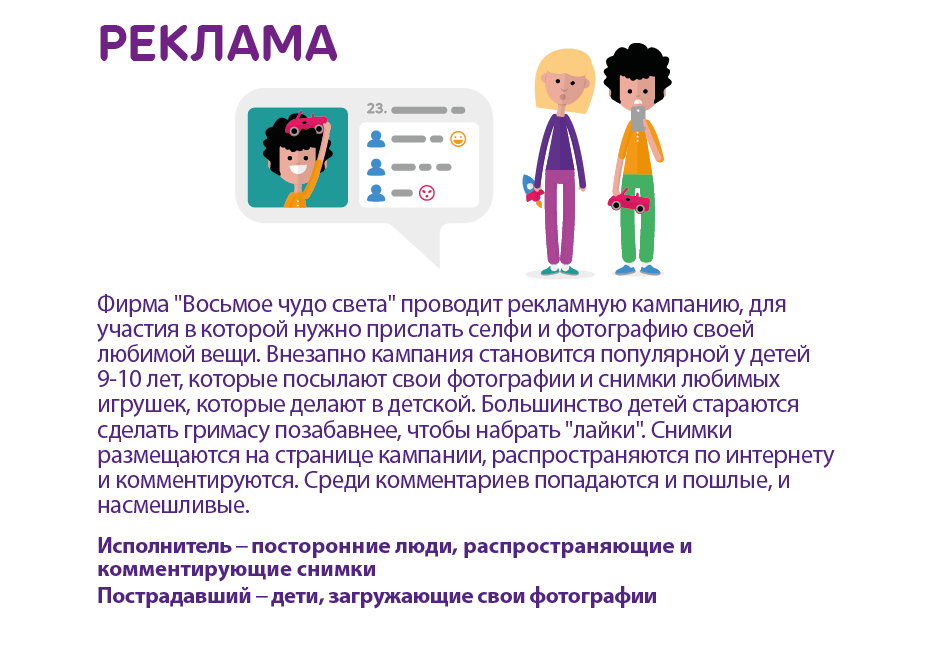 13
2018-02-20
Confidentiality class    Relation    Identifier    Version    Status
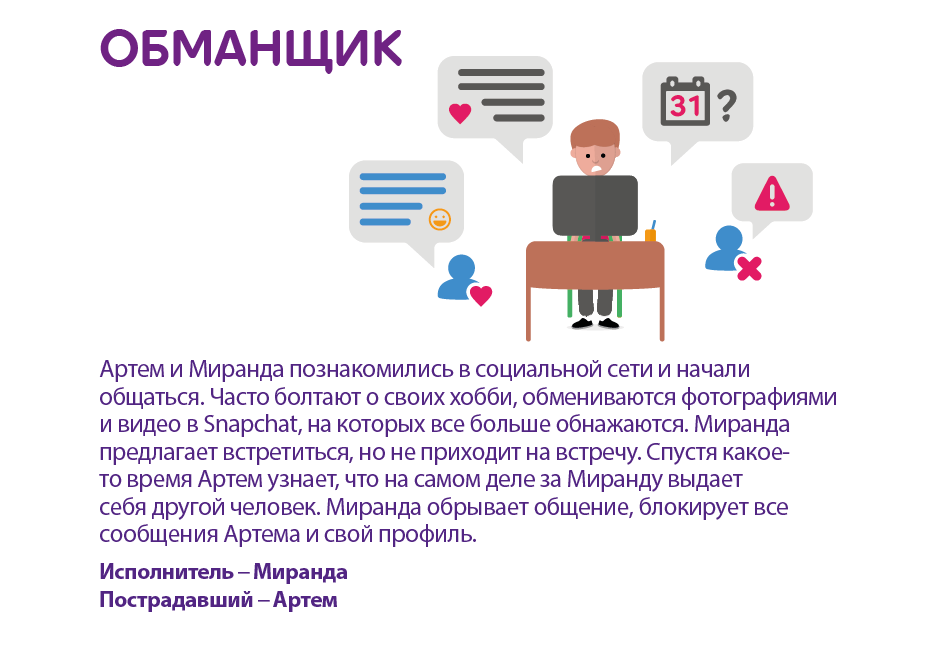 14
2018-02-20
Confidentiality class    Relation    Identifier    Version    Status
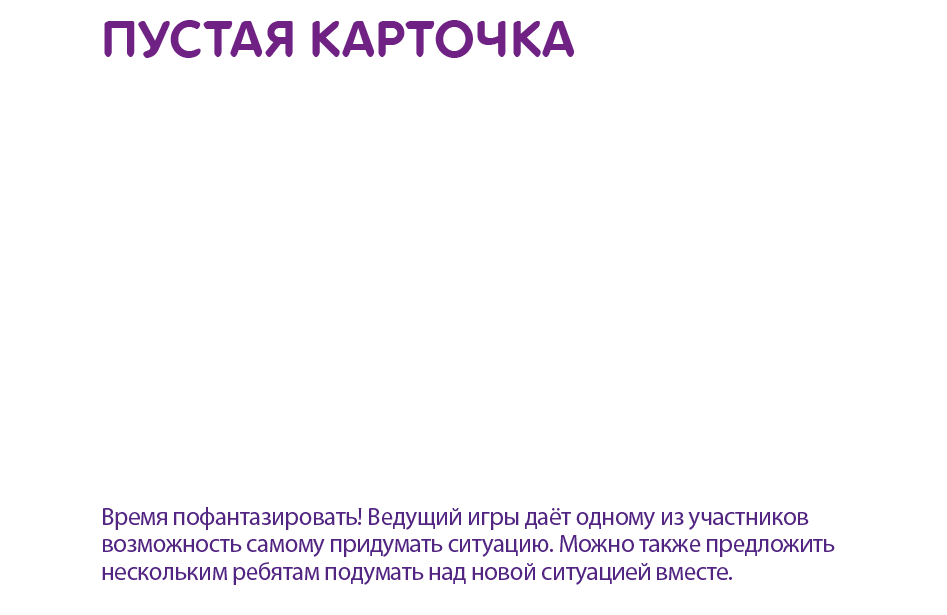 15
2018-02-20
Confidentiality class    Relation    Identifier    Version    Status